স্বাগতম
মোঃ ইমদাদুল হক
ভাষা শিক্ষক (বাংলা ) 
নড়াইল টেকনিক্যাল স্কুল ও কলেজ নড়াইল
শ্রেণি – একাদশ বিষয় – বাংলা
গল্পঃ আহ্বান 
লেখকঃবিভুতি ভূষণ বন্দ্যোপাধ্যায় 
( ১৮৯৪-১৯৫০ )
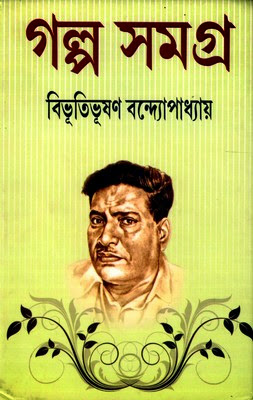 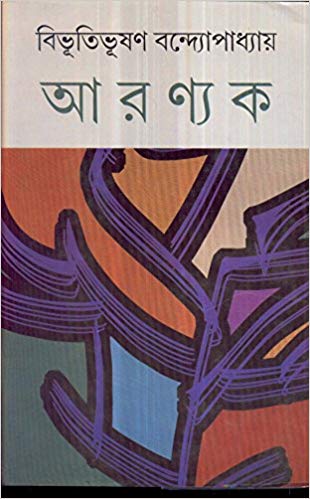 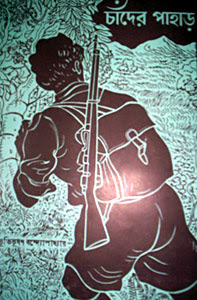 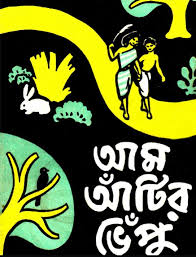 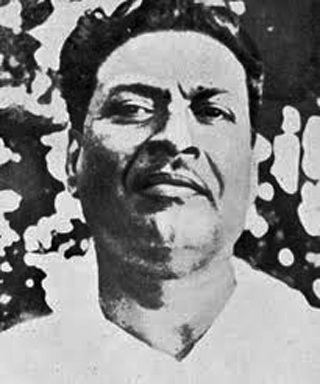 লেখকের উল্লেখযোগ্য
 রচনা
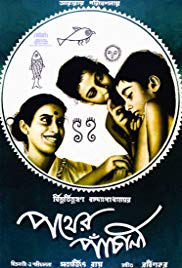 বিভতিভূষণ বন্দ্যোপাধ্যায় (১৮৯৪- ১৯৫০ )
শিখনফল
১। শিক্ষিত মানুষ নিজ গ্রামে বসবাস করলে গ্রামের মানুষ খুশি হয় ।
২। মানবিক সম্পর্ক ধর্মীয় কুসংস্কার কে অতিক্রুম করে ।
শহর প্রবাসী একজনমানুষ গ্রামে আসছে ছুটিতে
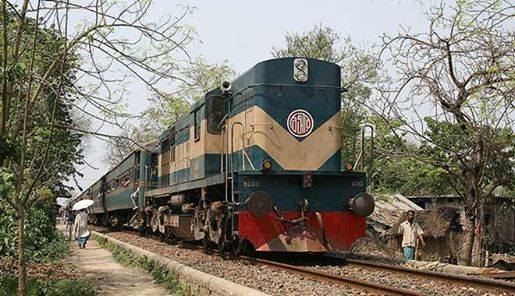 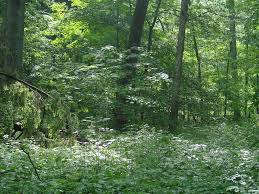 গ্রামে বাড়ি নেই । এক সময়
 যেখানে ঘর ছিল এখন
 সেখানে জঙ্গল ।
গল্পের কথক বা গোপালের বাবার বন্ধু চক্কোতি মশায় । গোপালের ঘরের জন্য বাঁশ , খড় দিয়েছিলেন ।
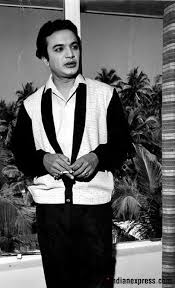 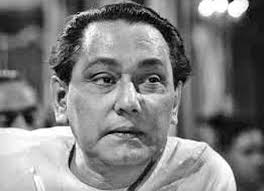 আহ্বান গল্পের গোপাল
গোপালের নতুন ঘর
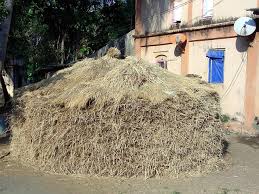 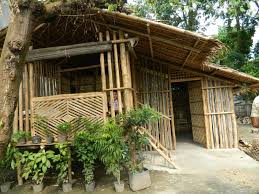 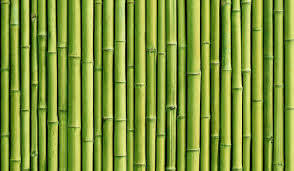 আম বাগানের পথে মৃত জমির করাতির স্ত্রীর সাথে গোপালের দেখা হয়েছিলো  ।
 গোপাল কিছু টাকা দিয়েছিল ।
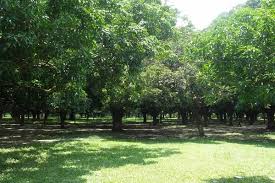 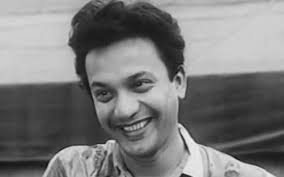 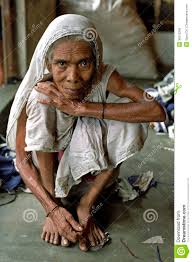 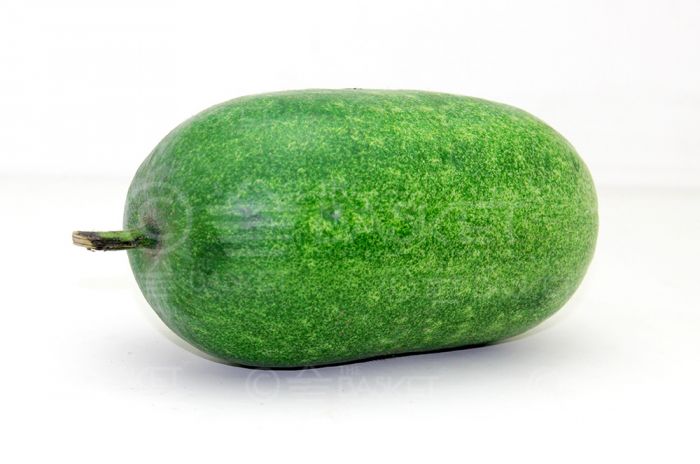 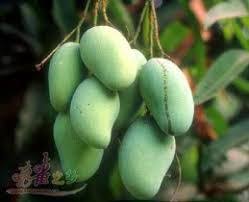 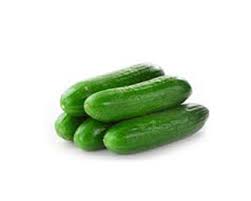 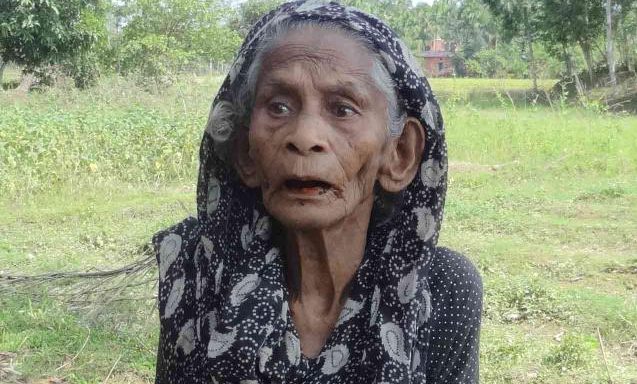 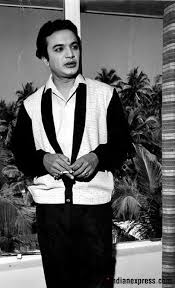 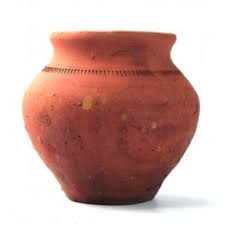 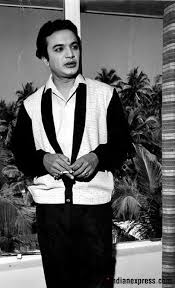 এই ছবি গুলো দ্বারা কি বুঝানো হয়েছে ?
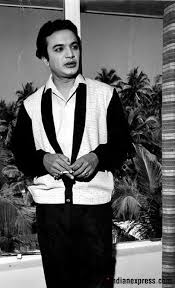 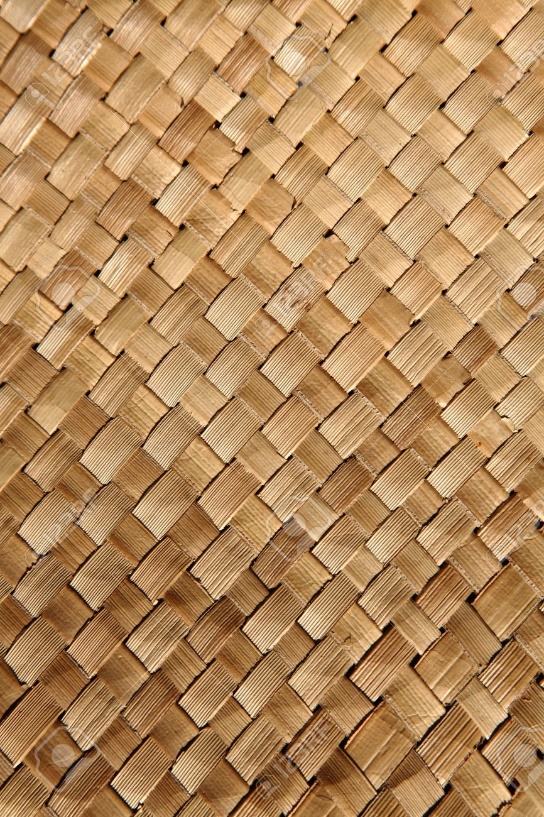 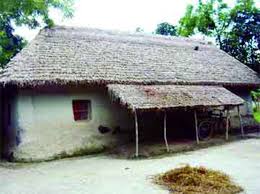 এই ছবি গুলো দ্বারা কি বুঝানো হয়েছে ?
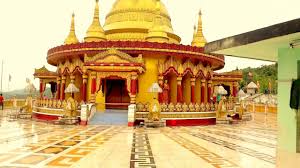 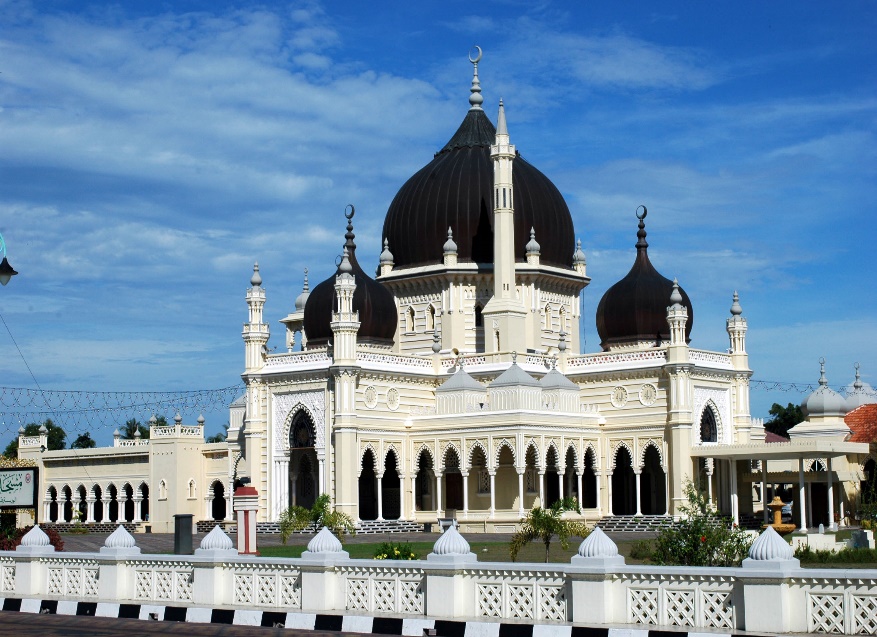 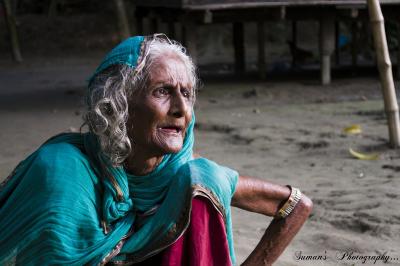 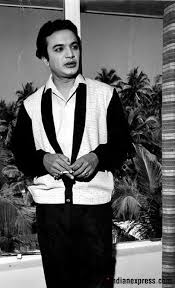 অ মোর গোপাল
আহ্বান‘ গল্পটি লেখকের রচনাবলি থেকে সংকলিত।গ্রামীণ লোকায়ত প্রান্তিক জীবনধারা শাস্ত্রীয় কঠোরতা থেকে যে অনেকটা মুক্ত সে সত্যই এখানে প্রকাশ পেয়েছে--  শহর প্রবাসী হিন্দু ধর্মের এক যুবকের প্রতি গ্রামে অবস্থানরত সহায়সম্বলহীন এক বৃদ্ধার স্নেহ প্রদর্শন ও ঐ বৃদ্ধা মাতার প্রতি  শ্রদ্ধা প্রদর্শনের মাধ্যমে।এই গল্পের অতি বেদনা মধুর বাক্য ‘ অ মোর গোপাল‘ ।
শ্রেণির কাজ
মানবিক সম্পর্ক ধর্মীয় কুসংস্কার কে অতিক্রুম করে ---- আহ্বান গল্প অবলম্বনে উক্তিটি প্রমাণ কর ।
বাড়ির কাজ
আহ্বান গল্পের বিষয়বস্তু সম্পর্কে যুক্তি সহ তোমার মতামত বর্ণনা কর ।
ধন্যবাদ